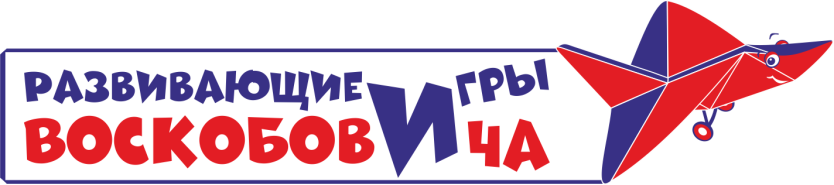 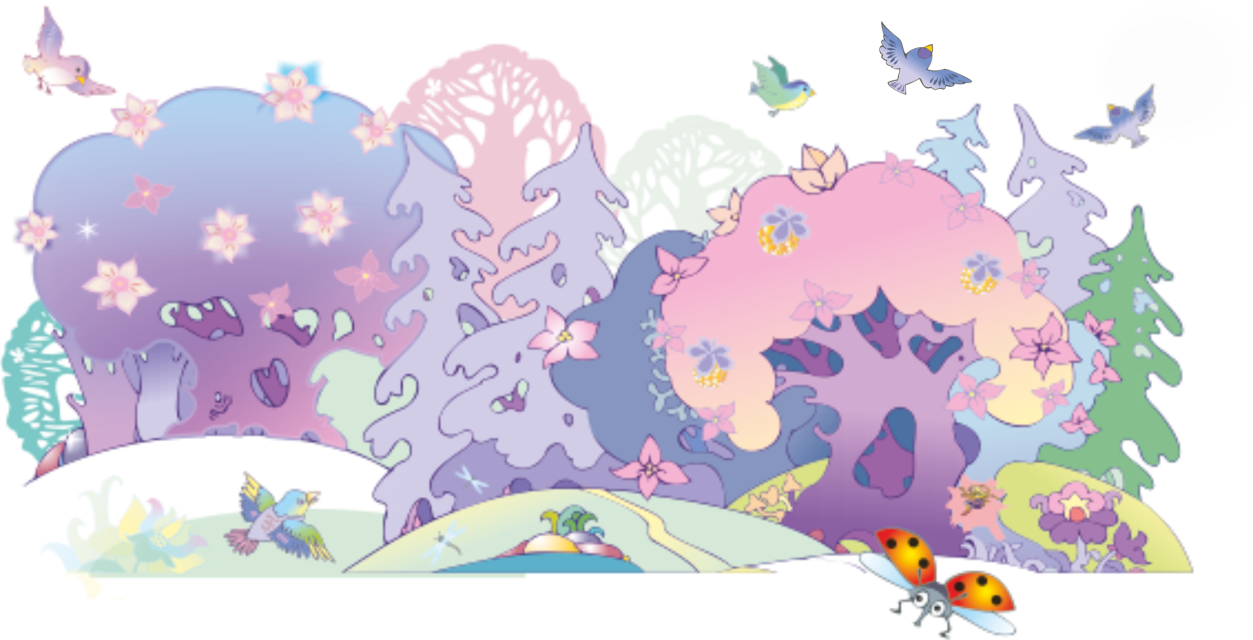 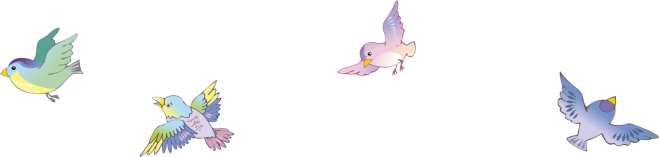 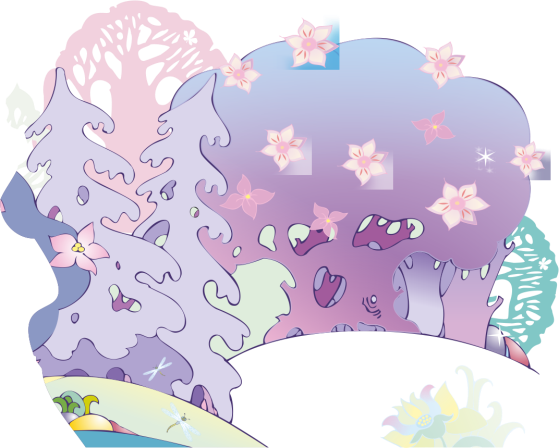 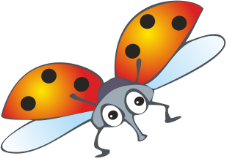 Игровая технология интеллектуально-творческого развиия детей«Сказочные лабиринты игры»
Скворцова О. А
Воспитатель МДОУ «Детский сад № 174»
г. Ярославль
Особенности технологии 
«Сказочные лабиринты игры:
широкий возрастной диапазон;
многофункциональность развивающих игр;
вариативность;
сказочность;
взаимосвязь развивающих пособий;
поэтапность;
творческий потенциал каждой игры;
комфортность;
технология с «открытым кодом».
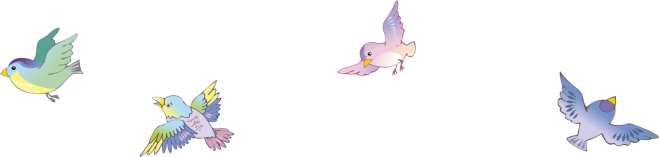 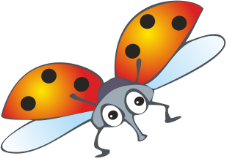 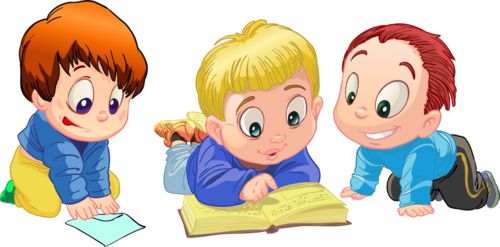 Классификация игр по направленности:
Универсальные игровые средства.
Предметные игровые средства.
Конструктивные игровые средства.
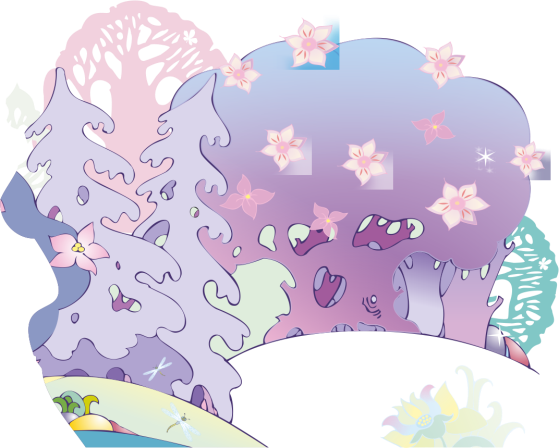 Универсальные игровые средства:
Предметные игровые средства – комплекс «Ковограф Ларчик» и комплект «МиниЛарчик».
Графическое универсальное средство – игровой графический тренажер  «Игровизор» с приложениями.
Сказочное универсальное средство – развивающая предметно-пространственная среда «Фиолетовый лес».
Сказочные образы (персонажи и предметы).
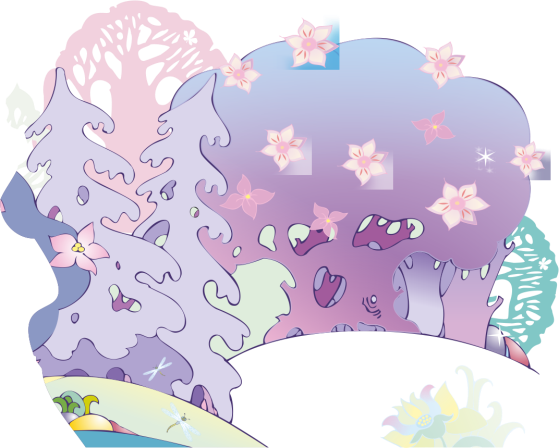 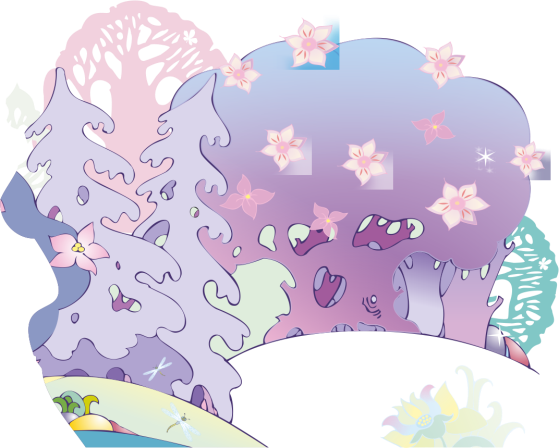 Домашнее задание:
Создать «быструю» сказку (игру)
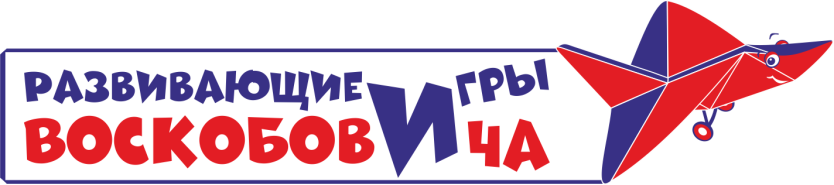 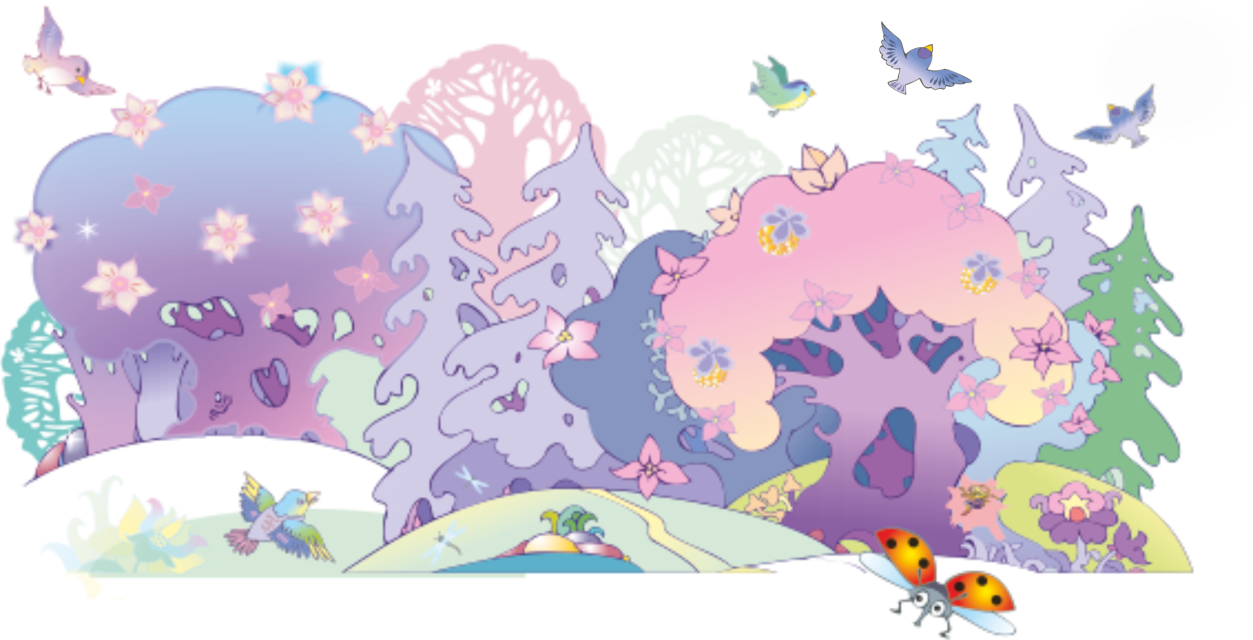 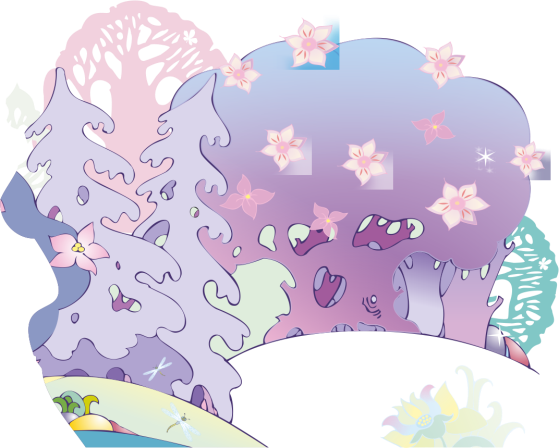 «Вера в сказку детей окрыляет,
а имея крылья они не замечают препятствий при достижении целей!»
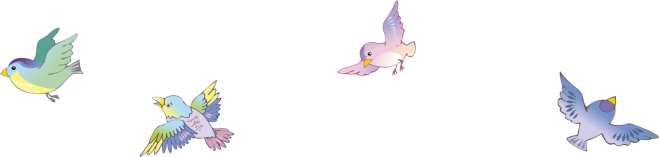 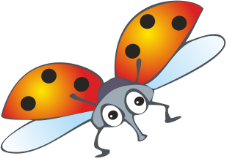